Hunger Knows No Boundaries
[Speaker Notes: Welcome audience

Introduce Yourself]
The Stark Reality:
1 in 8 people struggle with hunger and miss an estimated 58.2 million meals every year.
1 in 6 children struggle with hunger.
49 percent of households who need food have at least one person who has worked in the last year.
16 percent of clients report they are responsible for grandchildren in the household.
72 billion pounds of food are wasted each year.
[Speaker Notes: Nearly 3 million times each year, Harvesters’ network provides food assistance – a meal, a bag of groceries or fresh produce -- to someone in our region who is food insecure.

What does being “food insecure” mean?  It means that someone does not have consistent access to healthy food because they either don’t have enough money or they have to decide whether to buy food or pay their utilities or rent or pay for their medicine.

So, what does a hungry person look like? Those who are food insecure are usually not homeless.  They are all ages and races.

A couple of key facts -- one in seven people, or more than 353,000 people in our region, is food insecure and missing an estimated 60.3 million meals annually.  One in six children struggle with hunger.

And there is a lot of food waste – approximately 72 billion pounds each year.

This is why Harvesters is here.]
Food Waste
Up to 40% of food goes to waste – that breaks down to 72 billion pounds of safe, wholesome food wasted every year.
All that food isn’t coming from household waste. 52 billion pounds is wasted by manufacturers, grocery stores and restaurants. 

21% of landfill volume is food waste. When food is disposed in a landfill it rots and becomes a significant source of methane - a potent greenhouse gas with 21 times the global warming potential of carbon dioxide. 

If we would reduce our food waste by just 20%, we could avoid 18 million tons of greenhouse gas emissions.
[Speaker Notes: With an estimated 72 billion pounds of food waste in the US each year, we must work together to capture more of this valuable resource for the nearly 48 million people in the United States who feel the effects of food insecurity. 

An estimated 40 percent of food grown, processed and transported in the United States will never be consumed. 
In fact, 21 percent of landfill volume is food waste.  When food is disposed in a landfill it rots and becomes a significant source of methane which is a potent greenhouse gas with 21 times the global warming potential of carbon dioxide.]
Who We Are:
Harvesters was founded in Kansas City in 1979.  During its first eight months in operation, the new food bank distributed 155,000 pounds of food. Today, Harvesters distributes more than 52 million pounds of food annually.
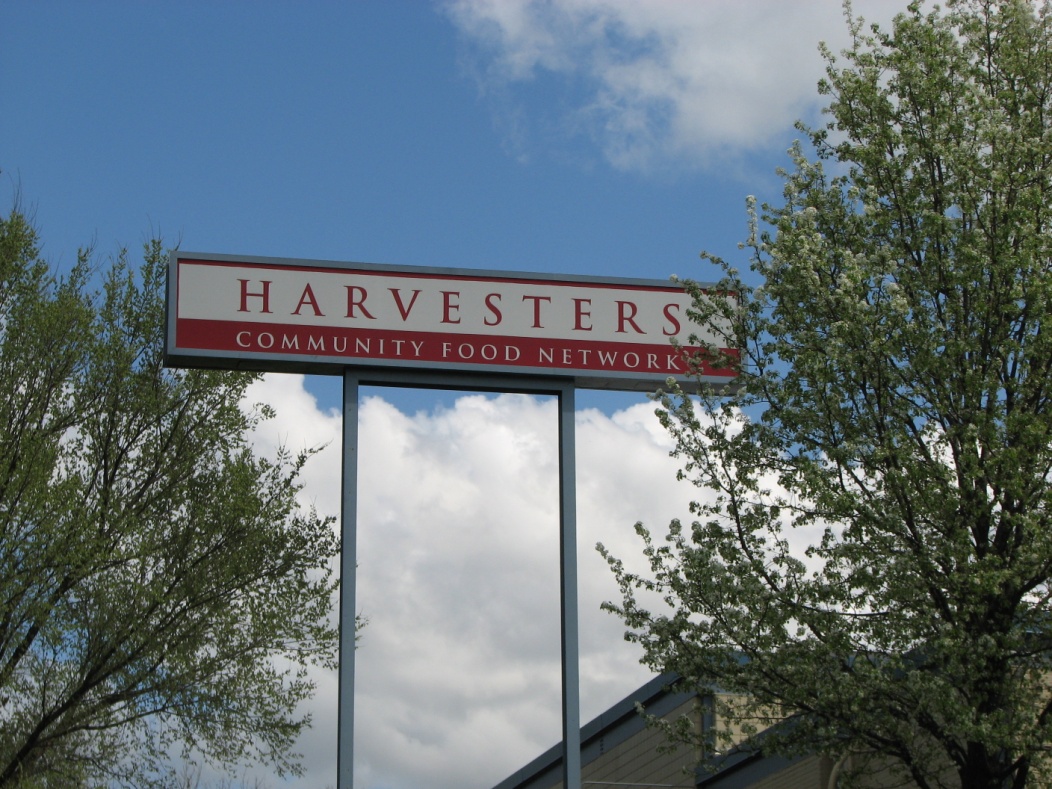 [Speaker Notes: Harvesters was founded in Kansas City in 1979.

A group of people representing the faith community, social service agencies and the food industry met to discuss a problem.  

While some were struggling to feed hungry people, tons of salvageable foods were being sent to landfills.  

From that meeting, Harvesters was born.

During its first eight months in operation, the new food bank distributed 155,000 pounds of food.

Last year, we distributed more than 46 million pounds of food.]
Who We Are:
The Kansas Distribution Center in Topeka opened in October 2010 to strengthen services and increase the amount of food available to partner agencies in northeastern Kansas.
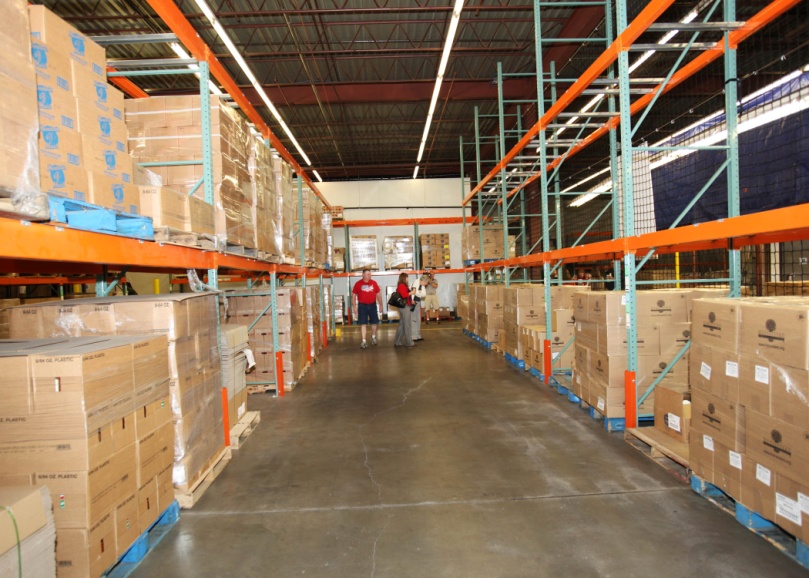 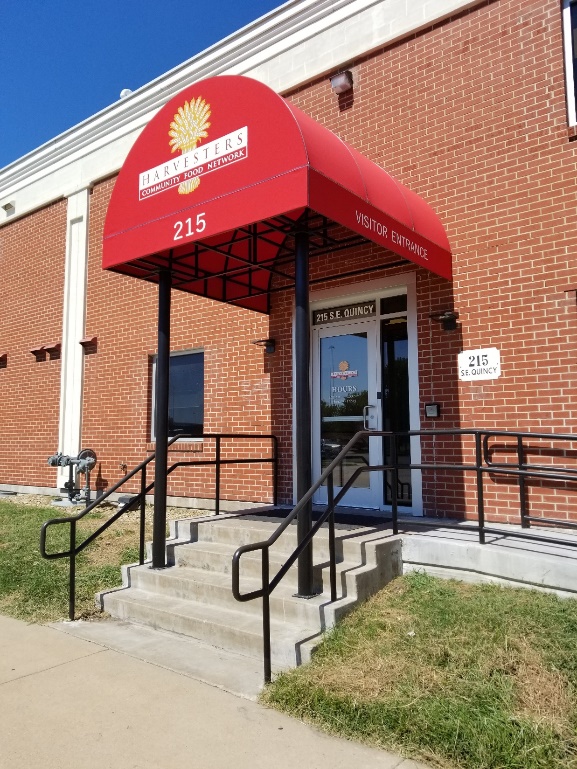 [Speaker Notes: In October 2010, Harvesters opened its second distribution center at 215 Southeast Quincy Street in Topeka, Kansas. The new facility helps the food bank strengthen services and increase the amount of food available to partner agencies in northeastern Kansas.]
Who We Are:
Harvesters is a member of Feeding America®, a nationwide network of more than 200 food banks. 
In 2011, Harvesters was Feeding America’s Food Bank of the Year.
[Speaker Notes: Harvesters is a certified member of Feeding America, a nationwide network of more than 200 food banks.  In 2011 Harvesters was Feeding America’s Food Bank of the Year. 

Feeding America’s mission is to feed America’s hungry through its nationwide network of member food banks and engage our country in the fight to end hunger. 

For 35 years, Feeding America has responded to the hunger crisis in America and today,  Feeding America is the nation’s largest domestic hunger-relief organization. 

As food insecurity rates hold steady at the highest levels ever, the Feeding America network of food banks has risen to meet the need.  All of the food banks working together help feed 46 million people at risk of hunger, including 12 million children and 7 million seniors.]
Who We Are:
Mission
We feed hungry people today and work to end hunger tomorrow.
Vision
That everyone in our community will have access to enough nutritious food to maintain a healthy lifestyle.
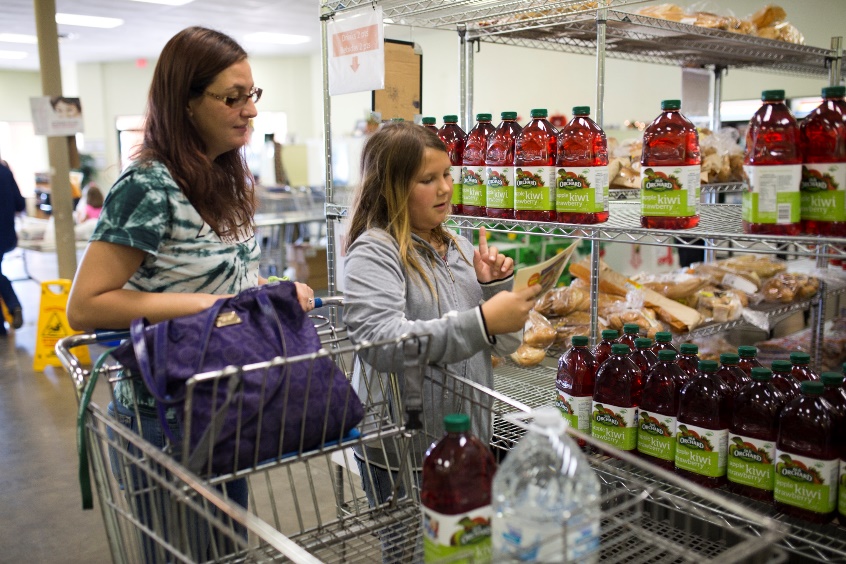 [Speaker Notes: Harvesters’ mission is to feed hungry people today and work to end hunger tomorrow.]
Who We Serve:
[Speaker Notes: We are a regional food bank serving a 26-county area in northwestern Missouri and northeastern Kansas.]
Who We Serve:
Harvesters provides food to more than 760 nonprofit agencies in 26 counties: 
10 northwestern Missouri counties 
16 northeastern Kansas counties.
Agencies include:
Pantries
Shelters
Kitchens
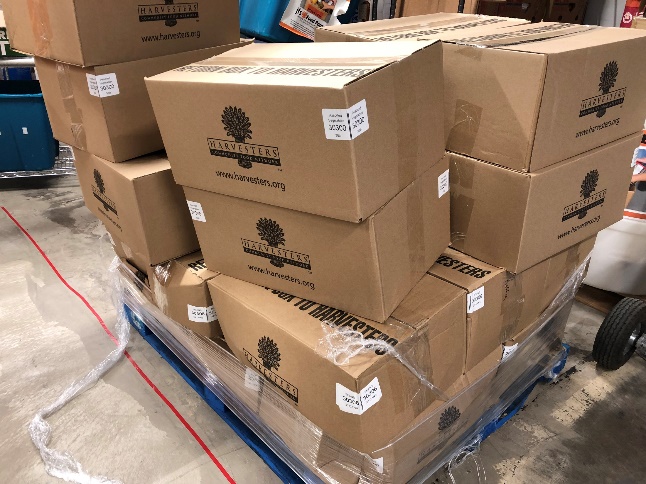 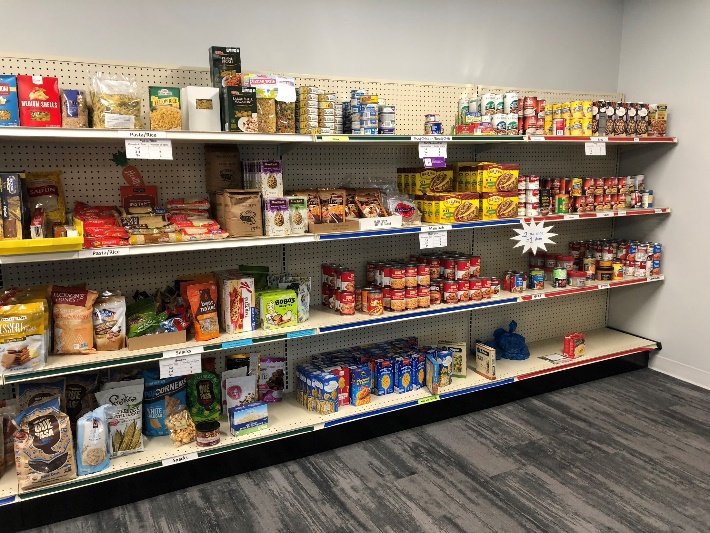 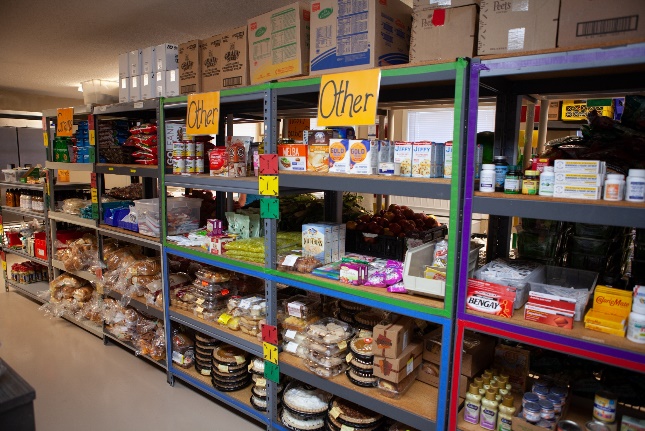 [Speaker Notes: Harvesters provides food and related household products to more than 620 not-for-profit agencies including emergency food pantries, community kitchens, homeless shelters, children’s homes and others. We also offer education programs to increase community awareness of hunger and teach about good nutrition.]
What We Do:
Harvesters is a food bank. A food bank acquires, stores and distributes food to its network of nonprofit agencies.
Total warehouse capacity in Kansas City is 231,796 square feet; total warehouse capacity in Topeka is 41,232 square feet.
[Speaker Notes: Harvesters is often confused with a food pantry.  

As a food bank, Harvesters acquires, stores and distributes food to its network of nonprofit agencies, enabling them to do what they do best – providing direct service to families, children and seniors in need.

The total warehouse capacity in KC is 231,795 square feet.  The total warehouse capacity in Topeka is 41,232 square feet.

Food comes in Monday through Friday and leaves our warehouse every day except Sunday.

Our total food stock turns over 14 times a year – that’s about every three weeks our warehouse could be empty if we didn’t have food constantly coming in.]
What We Do:
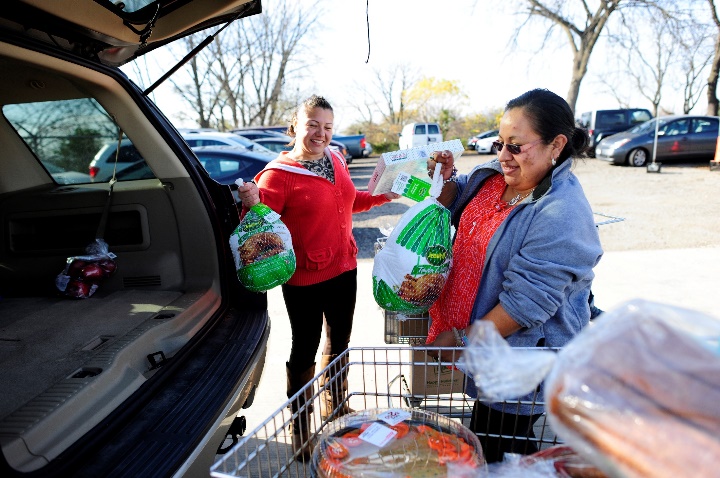 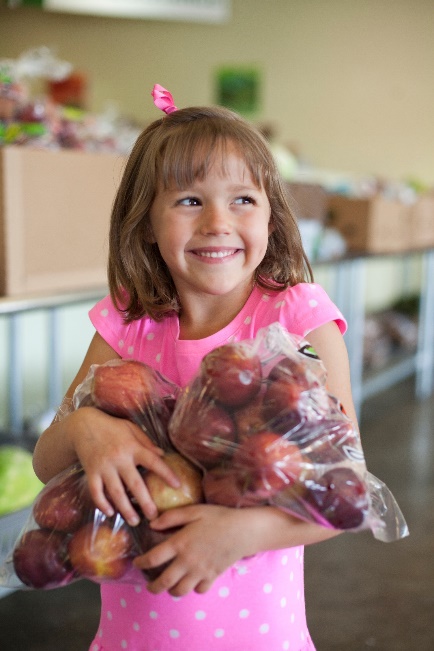 Major Initiatives:
Feeding Children
Feeding Seniors
Feeding Families
Promoting Healthy Eating
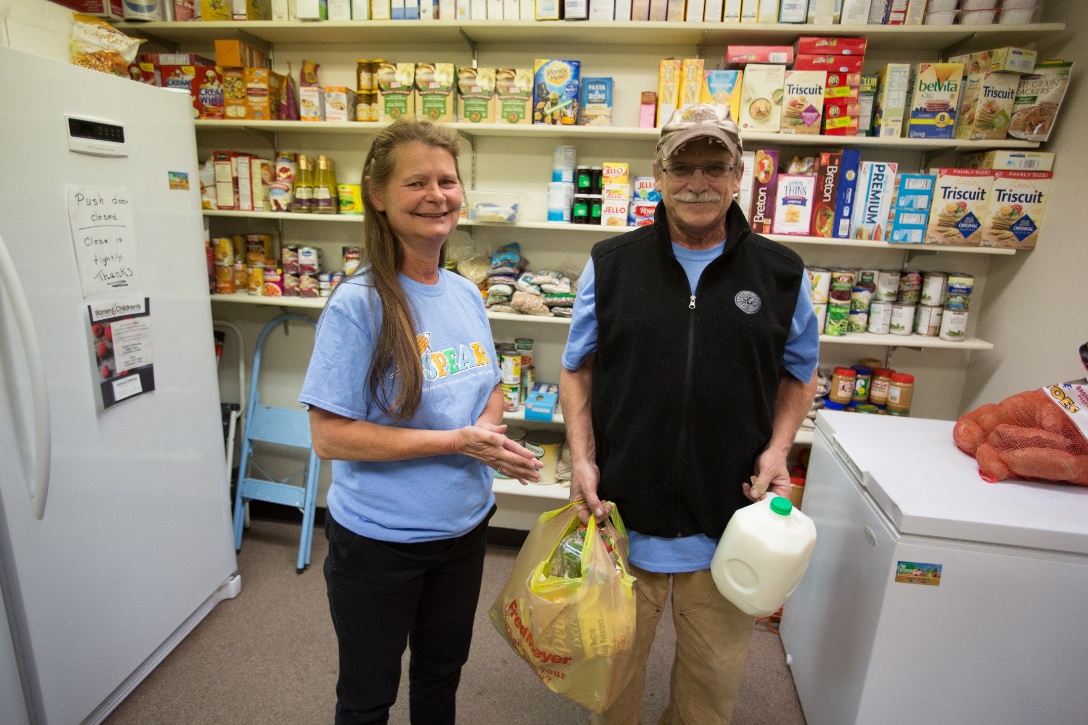 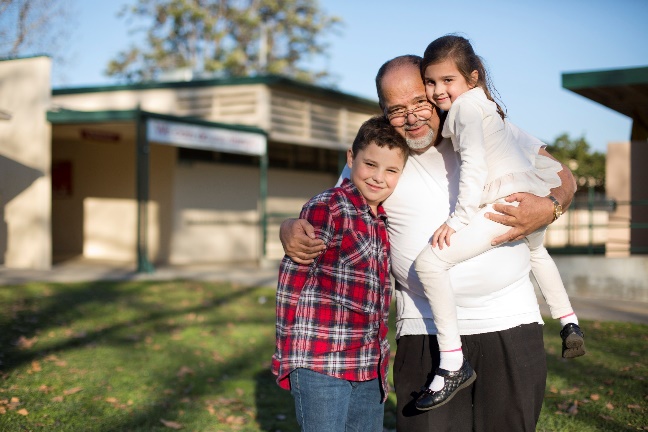 [Speaker Notes: Harvesters has four major initiatives:

Feeding children

Feeding seniors

Feeding families

And Promoting healthy eating]
Feeding Children:
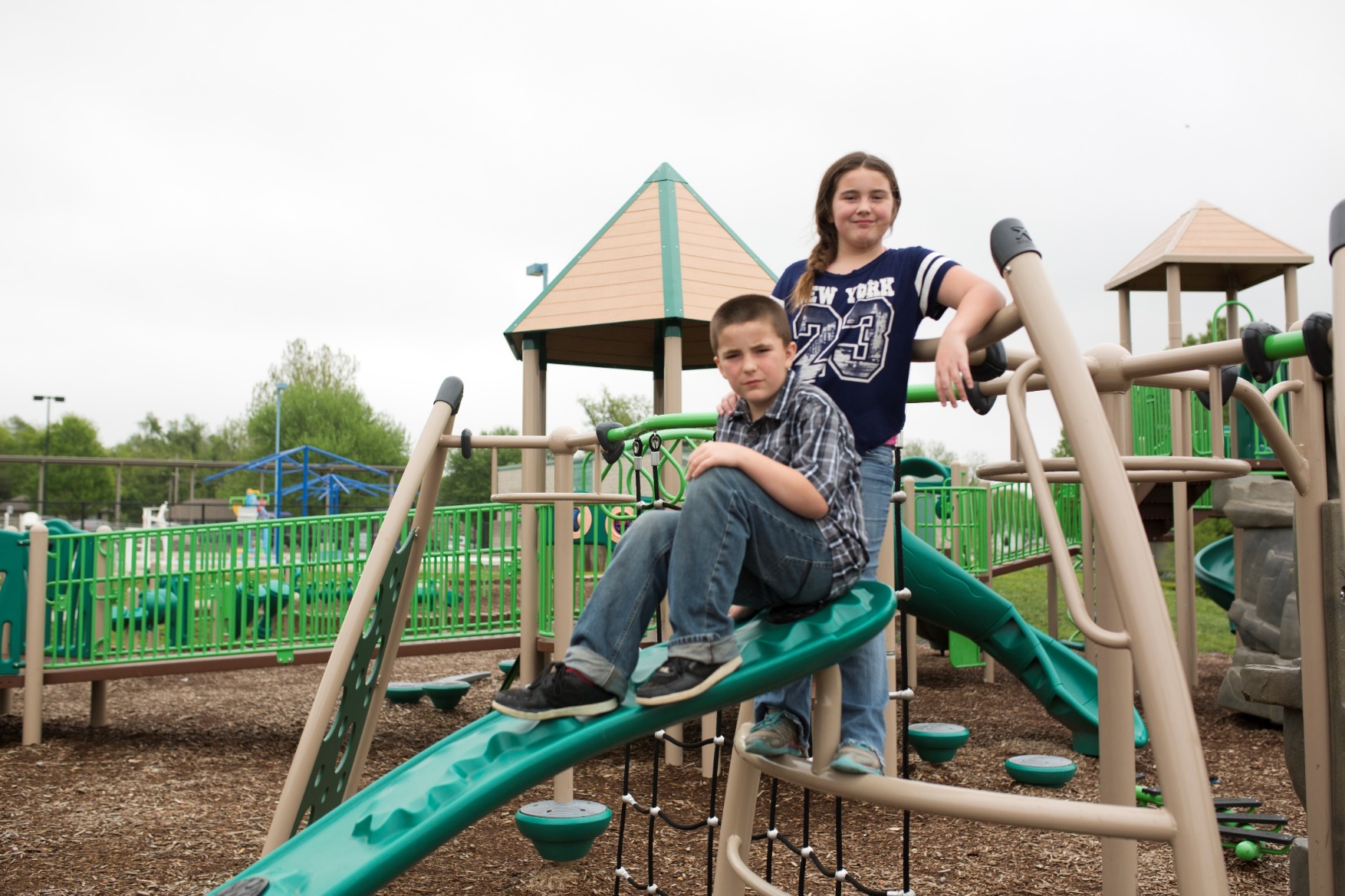 1 in 6 children are food insecure.
38 percent live in households not eligible for federal nutrition programs.
Harvesters feeds 100,000 children a year through our network.
Children who are not hungry:
Have higher grades.
Less tardiness/absenteeism and misbehaviors.
[Speaker Notes: Harvesters feeds approximately 100,000 children a year through our network of pantries, food kitchens and shelters. 

Data shows higher grades, lower incidents of tardiness/ absenteeism and misbehavior when children are not hungry.

We also provide nearly 20,000 BackSnacks to kids every weekend and our Kids Cafe program provides more than 400,000 summer and after-school meals. 

Our volunteers also assemble sack lunches for at-risk teens through our Give Lunch program.]
Feeding Children:
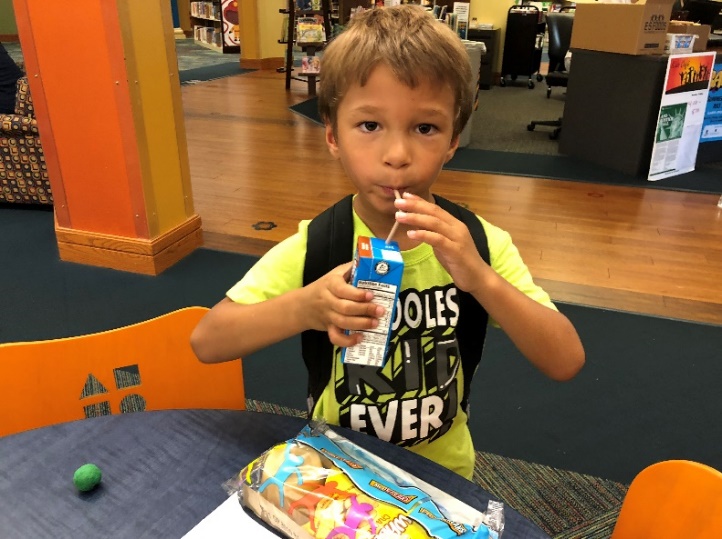 BackSnacks:
4 meals and 2 snacks each weekend.
Largest program in US.
Cost: $250/child.
Schools determine which students need BackSnacks.
Kids Cafe:
Kids Cafe is an after-school and summer feeding program. 
Last year, 148 sites provided 352,037 meals
School Pantry:
The School Pantry program is a food pantry that is conveniently located on-site at schools for families of students in need 
This fiscal year, Harvesters expects to see 26 school pantries in operation.
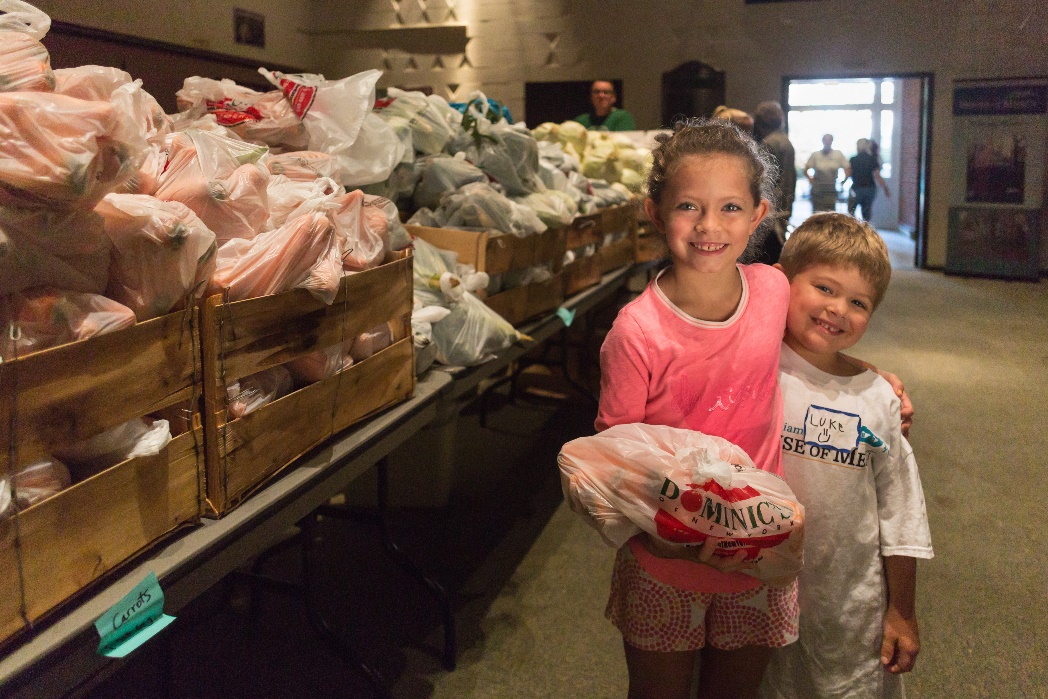 [Speaker Notes: BackSnack is a key example of how we help kids that are food insecure. BackSnack provides backpacks of food to elementary and middle school children to combat weekend hunger (4 meals, 2 snacks).  We have the largest program of this type in the US. All food is purchased by Harvesters and packs are assembled by volunteers.  The cost for 1 BackSnack per child for the school year is $250. BackSnacks are shipped to schools, who work with community partners to clean and refill backpacks every week.  The schools determine which students are in need.
We provide training to schools, and we collect data from schools, students and parents.

Kids Cafe is an after-school and summer feeding program. Harvesters provides the Kids Cafe program free of charge to eligible sites. Students participating in Kids Cafe eat healthier, which helps them do better in school and improve their chances for success. In addition, they learn healthy eating habits, reducing their risk of chronic disease in adulthood.

The School Pantry program is a food pantry that is conveniently located on-site at schools for families of students in need. The school pantries complement school breakfast and lunch programs, providing access to food for children and their families after the school day has ended. They help to fill an important gap, relieving the burden and anxiety a family may face when they aren’t sure where their next meal may come from. And they help children to focus on their education, not hunger.]
Feeding Seniors:
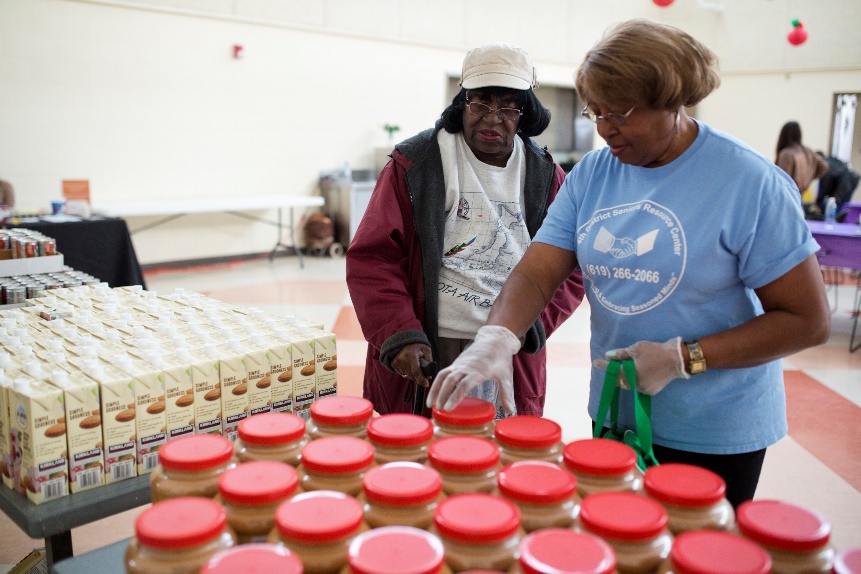 20 percent of who we serve are over 60 years old.
Seniors receive assistance through Senior Mobile Food pantries.
Many agencies also distribute monthly commodity food boxes to low-income seniors.
[Speaker Notes: As Baby Boomers age, the need for food assistance by older adults is projected to increase. By 2040, studies project one in five U.S. residents will be older adults, compared to just one in seven today.Food insecure seniors are at higher risk for depression and chronic diseases. They are 53 percent more likely to suffer a heart attack and 52 percent more likely to develop asthma. Many seniors in our community face health and mobility problems that limit their access to healthy food.
Seniors receive assistance through Senior Mobile Food Pantries.  These pantries are a partnership between Harvesters and nonprofit organizations providing social services to at-risk seniors living in low- to moderate-income housing communities.  

In addition, in partnership with the federal government, many of Harvesters' agencies distribute monthly commodity food boxes to low-income seniors through the Commodity Supplemental Food Program (CSFP). The boxes contain shelf-stable items like milk, fruit juices, pasta, rice, peanut butter, and canned meats, fruits and vegetables.]
Feeding Families:
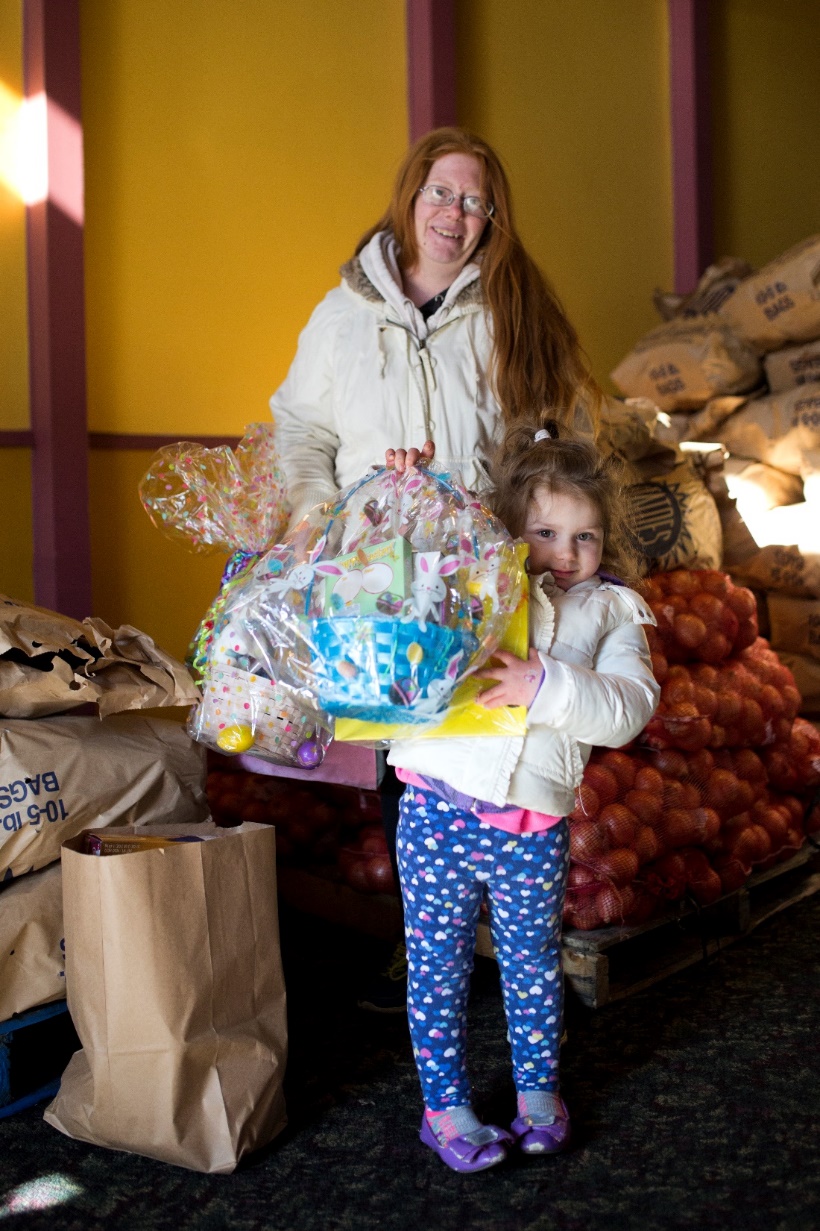 Harvesters’ network feeds many working families.
Under-employment and low household income are key factors in the high need for food assistance.
Many households relying on Harvesters’ agencies may face health challenges.
[Speaker Notes: While Harvesters’ network feeds many working families, under-employment and low household income are key factors in the high need for food assistance. In addition, households relying on Harvesters may face challenges related to health and well-being.]
Promoting Healthy Eating:
Nutrition Services trains agencies to teach children, teens and adults about preparing healthy meals and snacks on a budget.
Nutrition Services also reaches out to clients at food pantries and mobile distributions providing recipes and tastings.
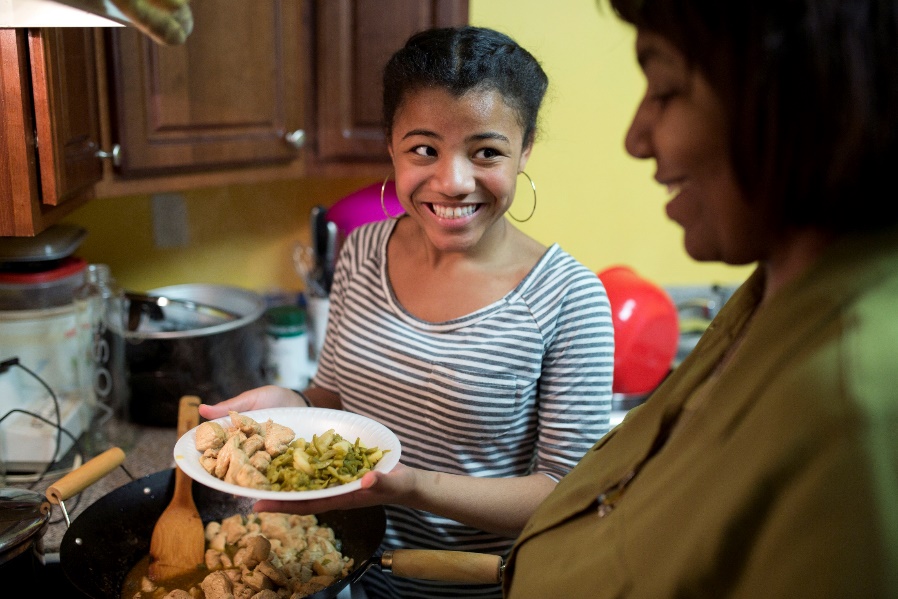 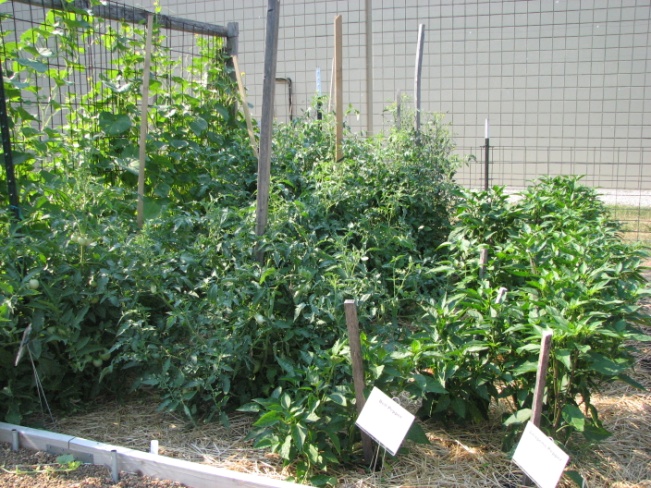 [Speaker Notes: Harvesters’ Nutrition Services Department trains agencies to teach kids, teens and adults about preparing healthy meals and snacks on a budget.

Nutrition Services also reaches out to clients at food pantries and mobile distributions – providing recipes & tastings to encourage healthy food selection and preparation.]
Intersection of Hunger and Health
Hunger impacts health. Many of the people our network serves suffer from chronic health issues.
Harvesters is focusing on hunger and health by:
Providing healthier food options to our agencies.
Increasing distribution of fresh produce.
Partnering with health care organizations to feed people and improve health.
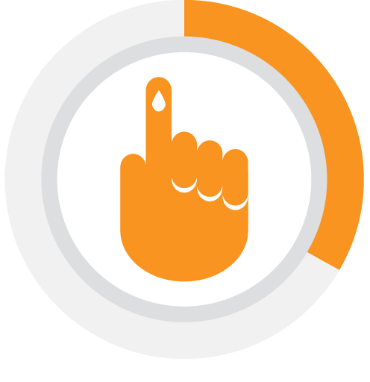 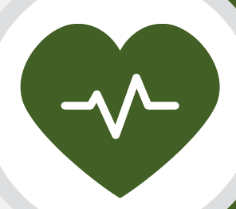 62%
of households have
a member with
High blood pressure
37%
of households have
a member With
diabetes
[Speaker Notes: Why is Harvesters focusing on the intersection of hunger and health?

Historically, food pantries have focused on filling empty stomachs with whatever food is available. Much of this food tends to be highly processed and full of fat, sugar & sodium. Easily accessible, non-nutrient dense food may temporarily alleviate hunger pangs, but ultimately can contribute to chronic disease such as obesity, diabetes and heart disease. 

If we are providing food, all the more reason to help agencies obtain the healthiest food.  Especially when we remember that 62% are struggling with hypertension and 37% with Diabetes. Unhealthy food could exacerbate their chronic disease condition and increase their debt/food security/poverty.  We are not saying no to certain foods, just understanding that it is easy for neighbors to acquire the less healthy foods and harder/more expensive to acquire the healthier foods.  We are focusing on encouraging healthier foods.]
Disaster Relief:
Harvesters is a regional site for disaster relief.

Feeding America coordinates with FEMA and state response to request support.
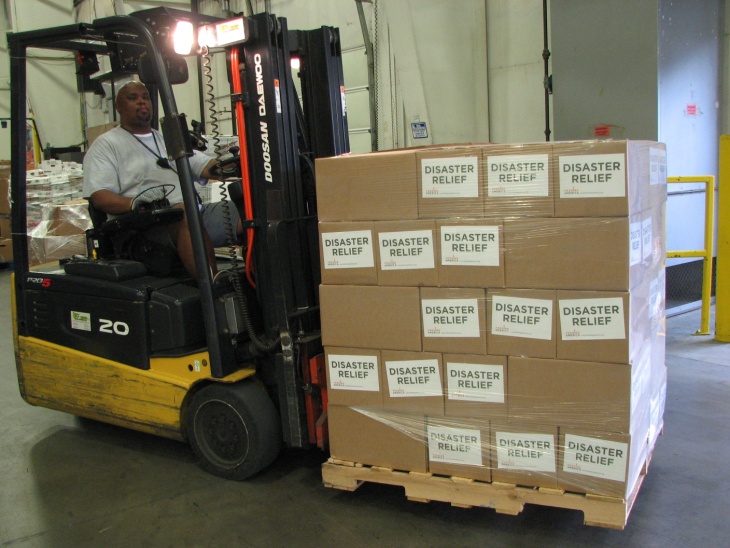 We provide disaster supplies, such as bottled water, cleaning supplies, and shelf-stable food to areas in need.
[Speaker Notes: We are a regional site for disaster relief.

Feeding America coordinates w/ FEMA & state response to request support.

Harvesters’ 53-foot disaster response trailer was provided by Feeding America with a grant from the Dunkin’ Brands Community Foundation.

We provide disaster supplies, such as bottled water, cleaning supplies, and shelf-stable food to areas in need.

As an example, Harvesters transported more than 250,000 pounds of food to Joplin after the tornado to feed tornado survivors, first responders and disaster relief volunteers.  Included in this were 10,000 sack lunches donated and packed by Sprint employees.]
Demonstration Garden:
Harvesters’ garden shows affordable ways to grow healthy produce in any setting.
Beds made from recycled materials.
Member agencies can pick up produce from the garden when picking up orders.
[Speaker Notes: Developing long-term solutions to hunger is a vital part of Harvesters’ mission. That’s why the food bank partnered with Kansas City Community Gardens and Master Gardeners of Greater Kansas City to develop a demonstration garden. 

Community gardens bring neighbors together and empowers people to supplement their food supply by growing it themselves. According to the USDA, one 10-foot by 20-foot garden plot can provide as much as $600 in produce in one year alone. 

Community gardens can be built and maintained by groups of neighbors, members of agencies, faith-based groups or schools.  Yet individuals can adapt many of these principles for personal use –something agencies to pass on to their clients. 

Harvesters’ garden, supported by the Master Gardeners of Greater Kansas City, demonstrates affordable ways to grow healthy produce in virtually any setting. The  beds are made from recycled materials, organic waste is composted and the featured fruits and vegetables grow well in Kansas City’s climate.

Member agencies can take advantage of the garden when picking up orders or browsing the shopping floor. Located on the north side of building, the garden shows just how creative planting can be by using old tires and laundry baskets to pot plants.]
Where the Food Comes From:
Last year we acquired 52 million pounds of food from:
Local Sources
Feeding America
Food Drives
Food Rescue
Purchased by Harvesters
Other Food Banks
[Speaker Notes: Last FY we acquired more than 52 million pounds of food from:

Local Sources including grocery stores, wholesalers (like AWG), producers (like the MO apple growers), manufacturers (like American Italian Pasta, C&C Produce).

Feeding America.  One of the benefits of being in a network of more than 200 food banks is equitable access to national food donations and campaigns. 

Purchased by Harvesters.  Harvesters also purchases food, including all the food in the BackSnacks program.

USDA.  We distribute 5,000 boxes of commodities (CSFP) to qualifying senior citizens each month and we distribute 2,700 boxes of emergency food assistance (TEFAP) to qualifying households in Kansas each month.

Food Drives.  Often the first touch for many with Harvesters is participating in a food drive.  Food drives help fill the needs for most nutritious or needed items.  A small slice but an important component is the Virtual Food Drive, since every $1 donated = 3 meals acquired.
 
Other Food Banks. We work together to meet the need by exchanging surplus-to-need donations.]
Where the Food Goes:
Harvesters distributes the acquired food to:
Pantries
Kitchens
Shelters
Youth Meal Programs
Other Feeding Programs
[Speaker Notes: Last FY we distributed more than 46 million pounds of food – 15 million of that was produce.

Our agency network and programs operate in a geographically diverse area.  These include:
Pantries – including brick & mortar facilities, or mobile distributions where a Harvesters truck pulls into a parking lot and unloads pallets of food which the agency then distributes to its clients.
Kitchens which prepare and serve an on-site meal.
Shelters which prepare and serve meals in short-term or residential facilities .
 
Our youth meal programs include Kids Café which provides meals and snacks to agency or program sites after school and during the summer.

In November and December we distribute Holiday Meats to agencies.  This includes turkeys and chickens.  We  distribute more than 340,000 pounds of holiday meats each year.]
How You Can Help:
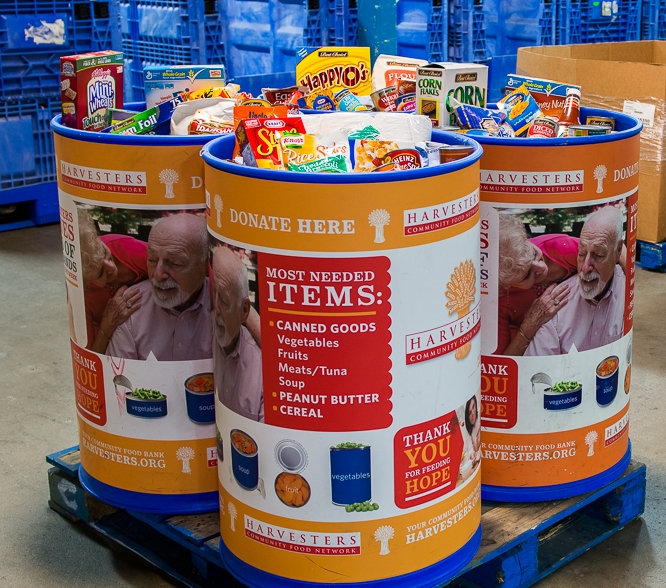 Give Food
Food Drives
Virtual Food Drives
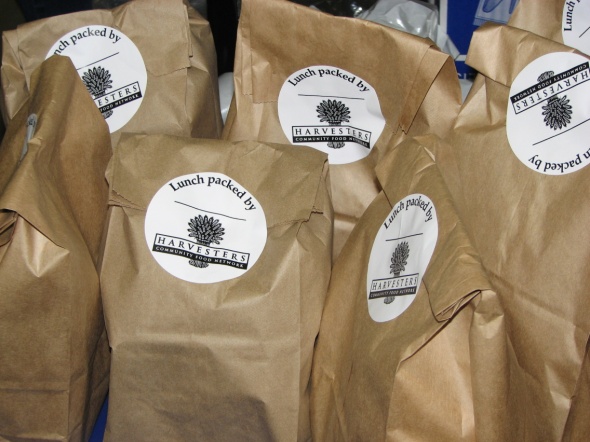 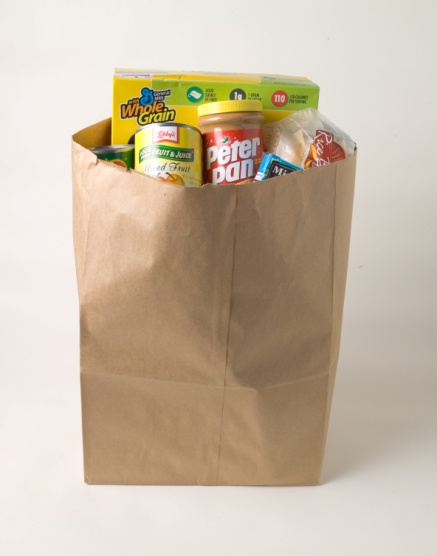 [Speaker Notes: There are many ways that families, organizations, faith-based groups and companies can make a difference by donating food to Harvesters.Hold a food and fund driveSponsor a food and fund drive for Harvesters at your workplace, school, place of worship, neighborhood or civic organization. 

Hold a Virtual Food DriveExpand your drive and make it mobile by hosting a fun, online Virtual Food Drive. 

Donate food today Donate food at our Kansas City or Topeka facilities during normal business hours. Look for our blue donation barrels in area grocery stores.

Give LunchCollect or purchase single-serving, shelf stable foods and then assemble sack lunches. This is a great activity for a corporate or community group. Lunches assembled from this food drive/volunteer activity will be used for youth feeding programs, including our homeless teen mobile food pantry.]
How You Can Help:
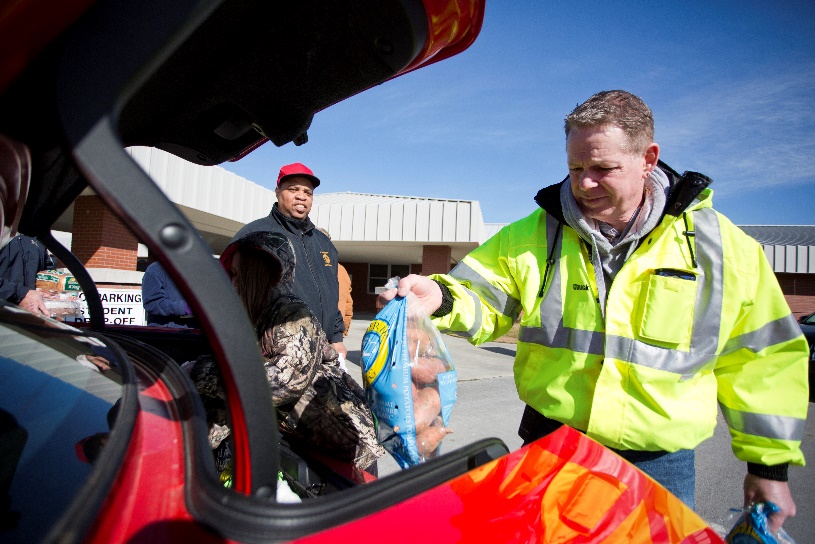 Give Money
For every dollar donated, you can help Harvesters provide three meals.
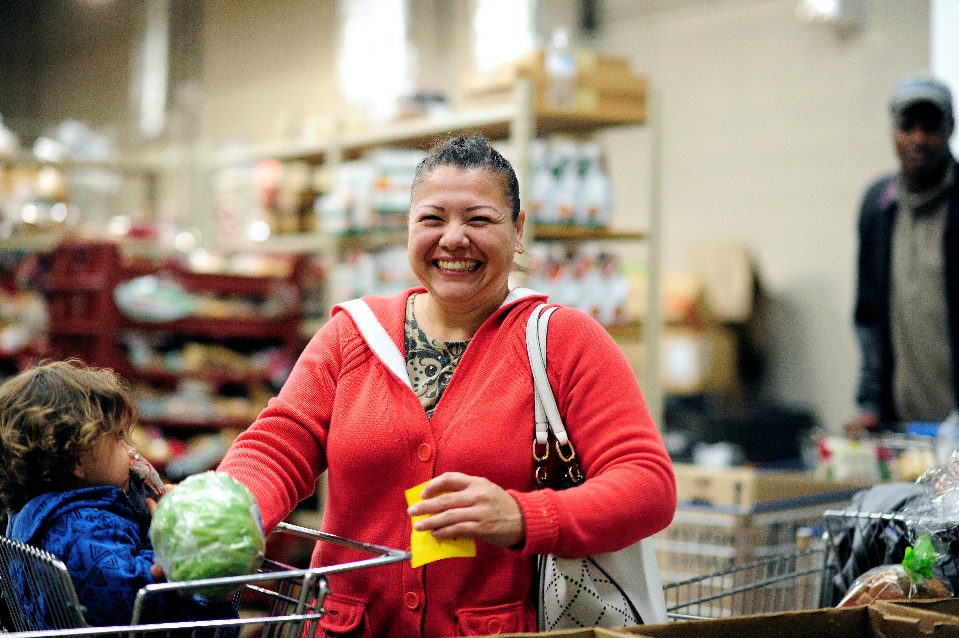 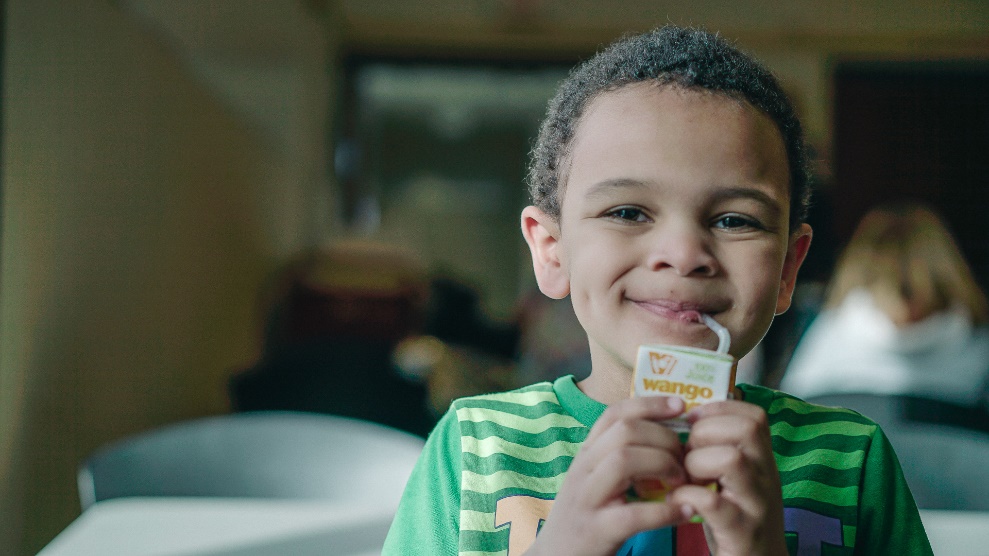 [Speaker Notes: Your financial donation helps us feed hungry people today and work to end hunger tomorrow. For every dollar donated, Harvesters is able to provide three meals to hungry seniors, families, and children in our community.]
How You Can Help:
Give Time
Volunteer
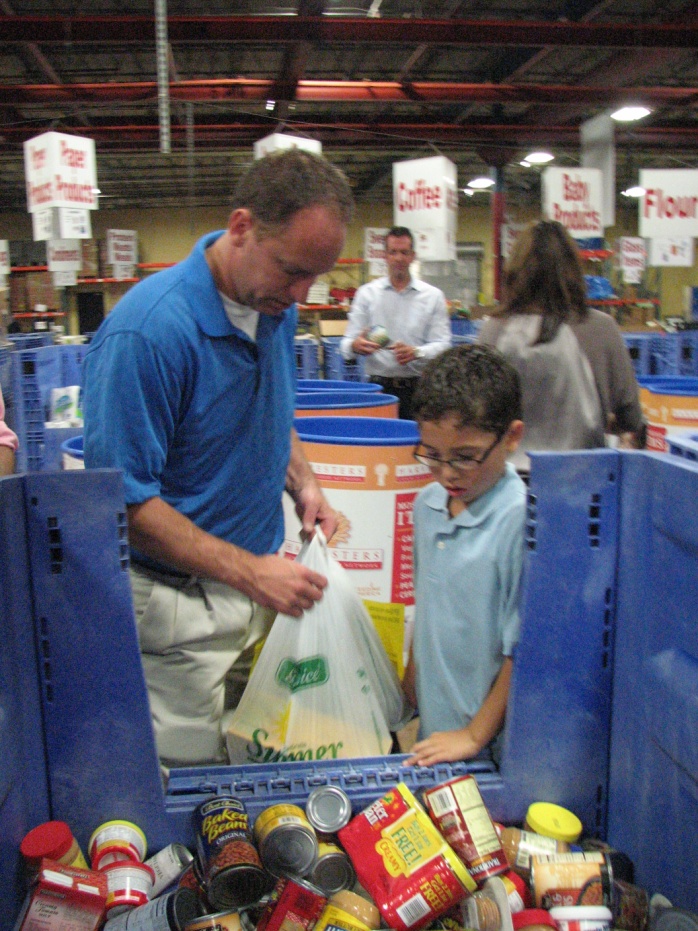 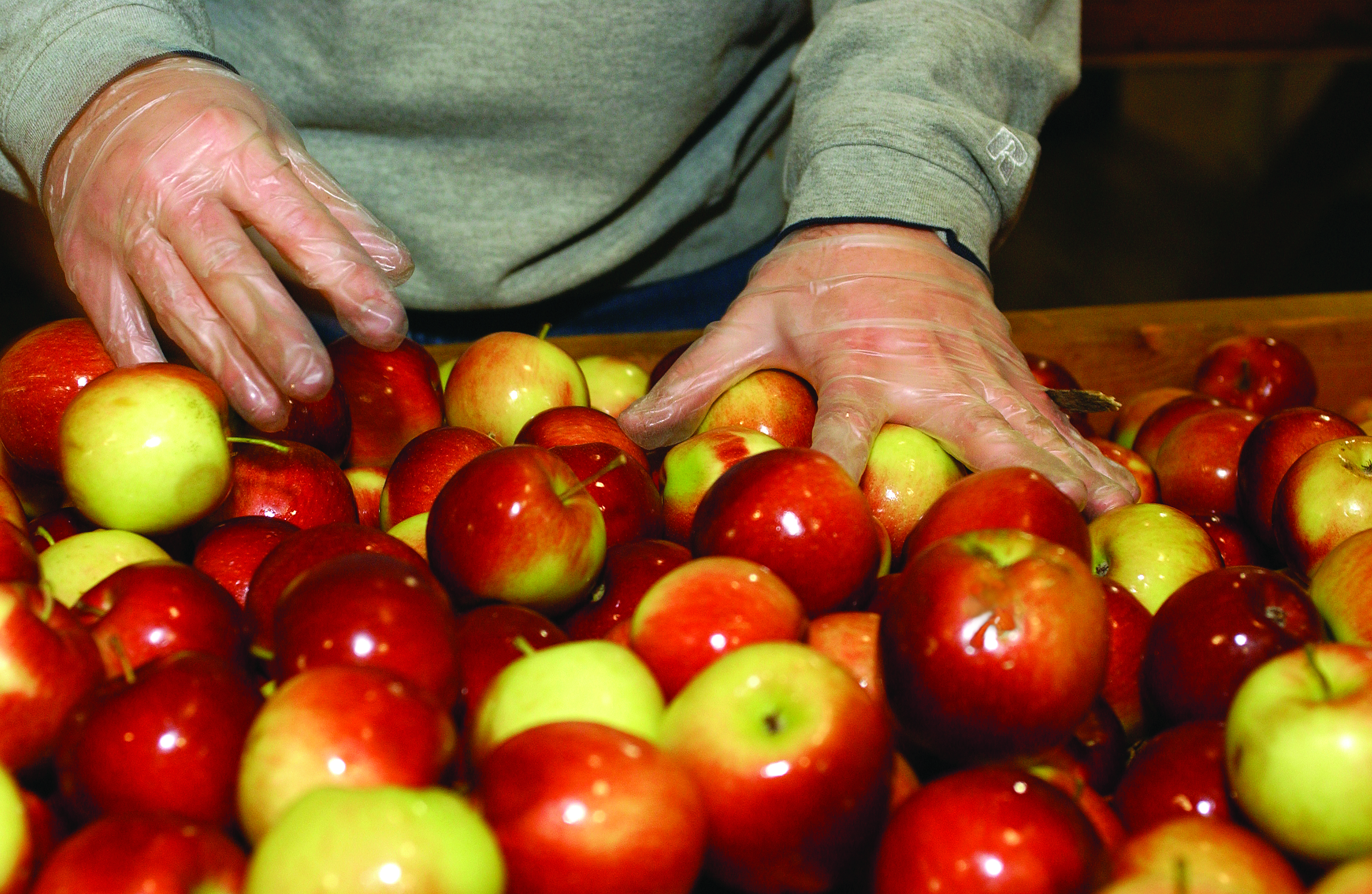 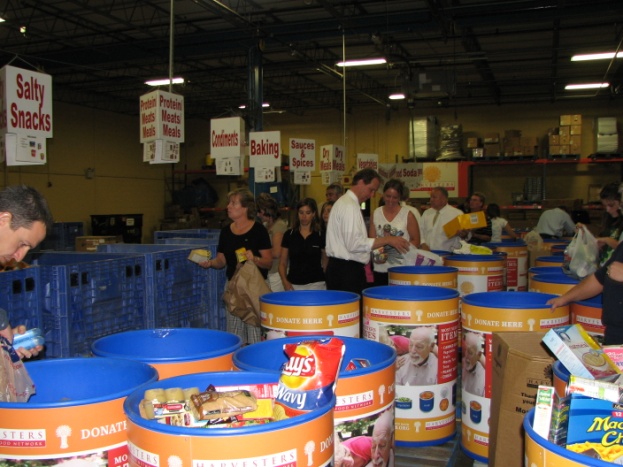 [Speaker Notes: Harvesters is so grateful for the work of our volunteers, who bring their hearts and hands to the job of feeding hungry people! We could not feed 141,500 people every month without the dedication and service of our volunteers.Hours spent sorting food, assisting at special events or providing professional service equate to the work of an additional 80 full-time employees!

To volunteer, go to Harvesters’ website at harvesters.org and click on the “give time” button to see the volunteer opportunities in both Kansas City and Topeka.]
How You Can Help:
Give Voice
Be an advocate for hunger relief
Sign up for Harvesters’ Advocacy News Briefs
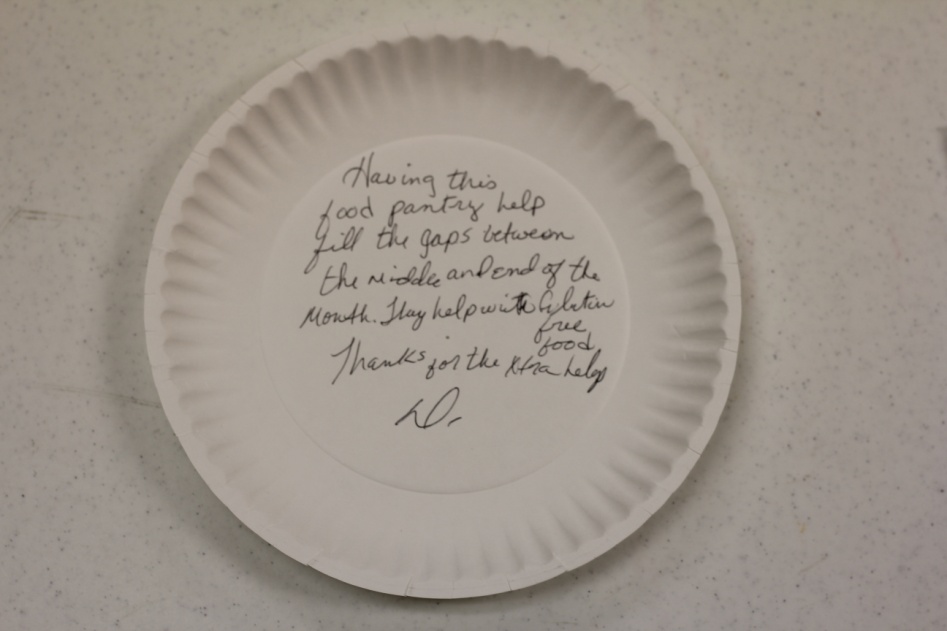 [Speaker Notes: YOU have the power to help end hunger! Here's what you can do to give voice to hunger and make a difference.

Follow us on Facebook, Twitter, Linked In, and Instagram.  Share our posts on hunger facts and Harvesters’ news with your friends and followers.

Sign up for Harvesters’ advocacy email alerts through the “give voice” button on  Harvesters’ website.  You’ll receive information on proposed changes in state and federal nutrition assistance programs.

Share your support for hunger relief. Let your elected officials know you support comprehensive anti-hunger initiatives and legislation. Go to Harvesters website to get information about how to contact your U.S. Senator or Representative.]
How You Can Help:
Stay connected - 
harvesters.org
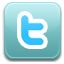 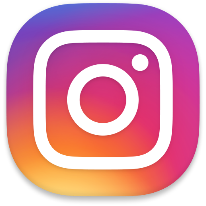 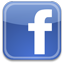 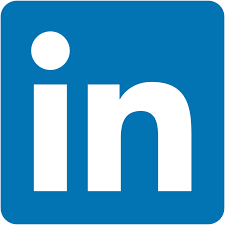 [Speaker Notes: Thank you!  Please join us in the fight to end hunger.]